17.09.2015
Устный счет.
Сравните числа
<
>
<
<
>
>
<
467       2100
34       43
2 300 112       2 297946
11872       11860
909       1001
147       174
100 050       100 049
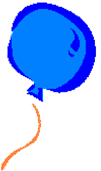 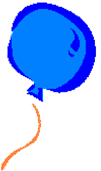 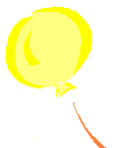 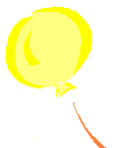 3046
344
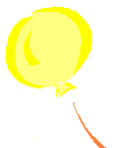 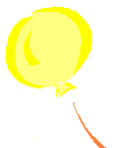 306
86
364
347
Помоги Пузырику собрать все шарики на которых написано число больше, чем    346. Если ты ошибешься, шарик улетит.
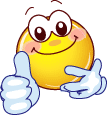 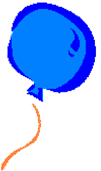 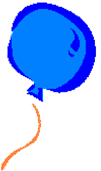 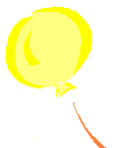 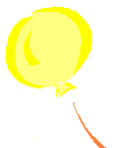 200
207
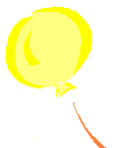 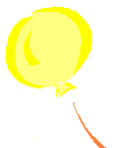 135
355
2010
209
Помоги Пузырику собрать все шарики на которых написано число меньше, чем  208. Если ты ошибешься, шарик улетит.
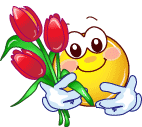 17.09.2015
Тема урока:
Сравнение чисел.
Решаем
№145,146(у)
№ 148
№ 149
6 кг
32 кг
Молоко
     150 кг
Молоко
     ? кг
Решить задачу.
Из 150 кг молока получается 6 кг 
сливочного масла. Сколько кг молока  потребуется, чтобы получить 32 кг масла?
14км/ч
84 км
Задача № 166(1).
От туристического лагеря до города 84 км. Турист ехал на велосипеде из лагеря в город со скоростью 12 км/ч, а возвращался по той же дороге со скоростью 14 км/ч. На какой путь турист затратил больше времени и на сколько часов?
12км/ч
Повторяем:
№ 161
№ 167(3,4)
Домашнее задание
П.5, 
№ 168, 169 
№ 180 (а, в)
№ 166 (2),
10